Digital Height Measurement
Digital Height Measurement कसे बनवायचे ?
साहित्य
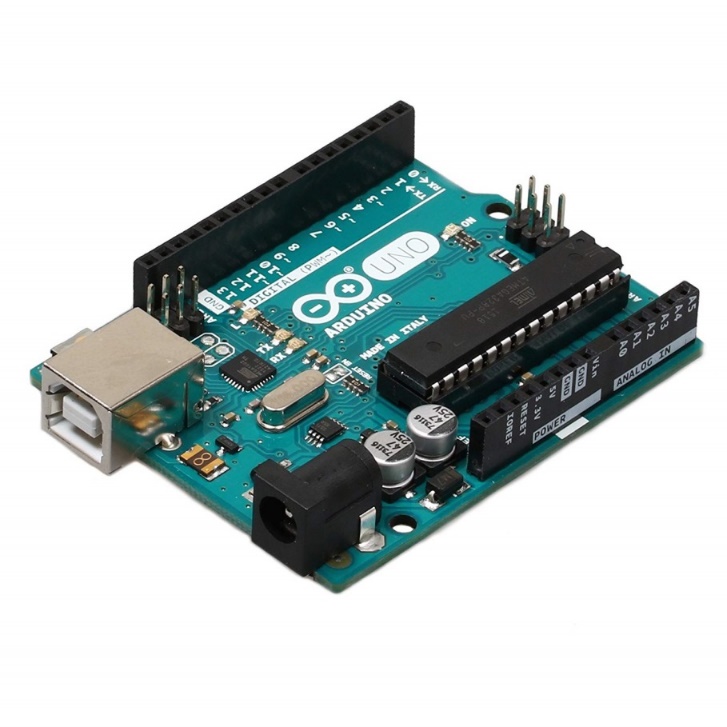 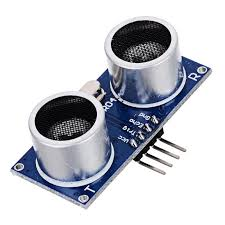 Ultrasonic Sensor
ARDUINO UNO
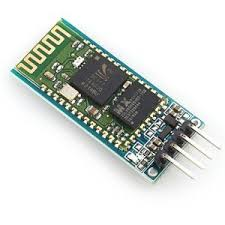 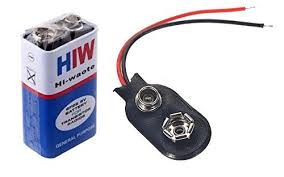 Bluetooth Module
बॅटरी (9VDC)
साहित्य
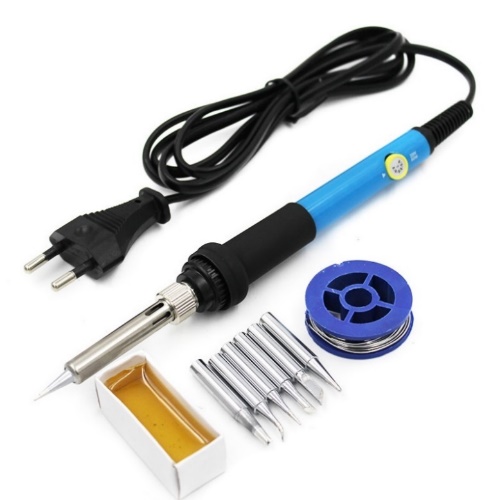 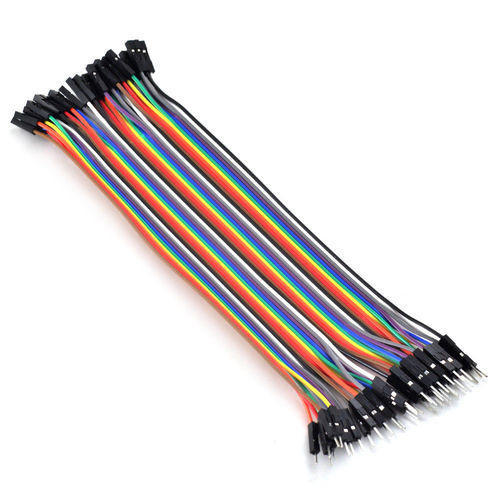 सोल्डरिंग गन आणि मेटल
Jumper Wires
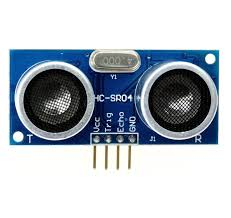 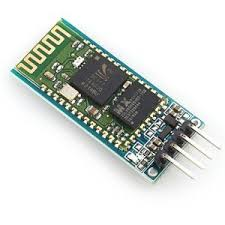 सर्किट डायग्राम
BB
Ultrasonic Sensor
Bluetooth Module
Vcc
Trig
Echo
GND
Rx
Tx
Vcc
GND
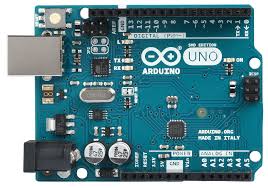 GND
7
Tx
Rx
Arduino
3.3V
5V
GND
कनेक्शन
Ultrasonic Sensor ची Vcc पिन Arduino च्या  5V ला जोडावी . 
Ultrasonic Sensorची Trig आणि Echo पिन Arduino च्या पिन ७ ला जोडावी . 
Ultrasonic Sensorची GND पिन Arduino च्या GND ला जोडावी . 
Bluetooth  Module ची Rx आणि Tx पिन Arduino च्या Tx आणि Rx ला जोडावी . 
Bluetooth  Module ची Vcc पिन Arduino च्या ३. ३V ला जोडावी . 
Bluetooth  Module ची GND पिन Asrduino च्या GND पिन ला जोडावी .
कनेक्शन
टेस्टिंग
Connect the battery.
If work proper then it’s ok.
If not work then check following point.              
Check Program.
Check Battery voltage.
Check Bluetooth module.
Check Sensor. 
Then test final project.
असेम्ब्ली
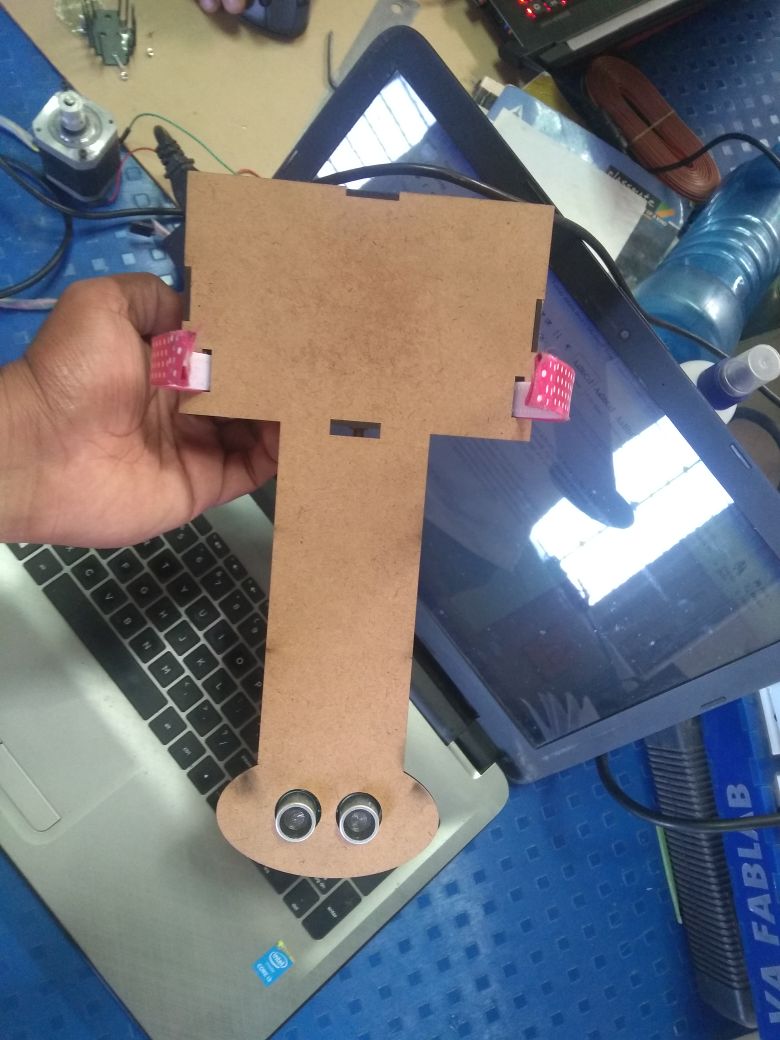 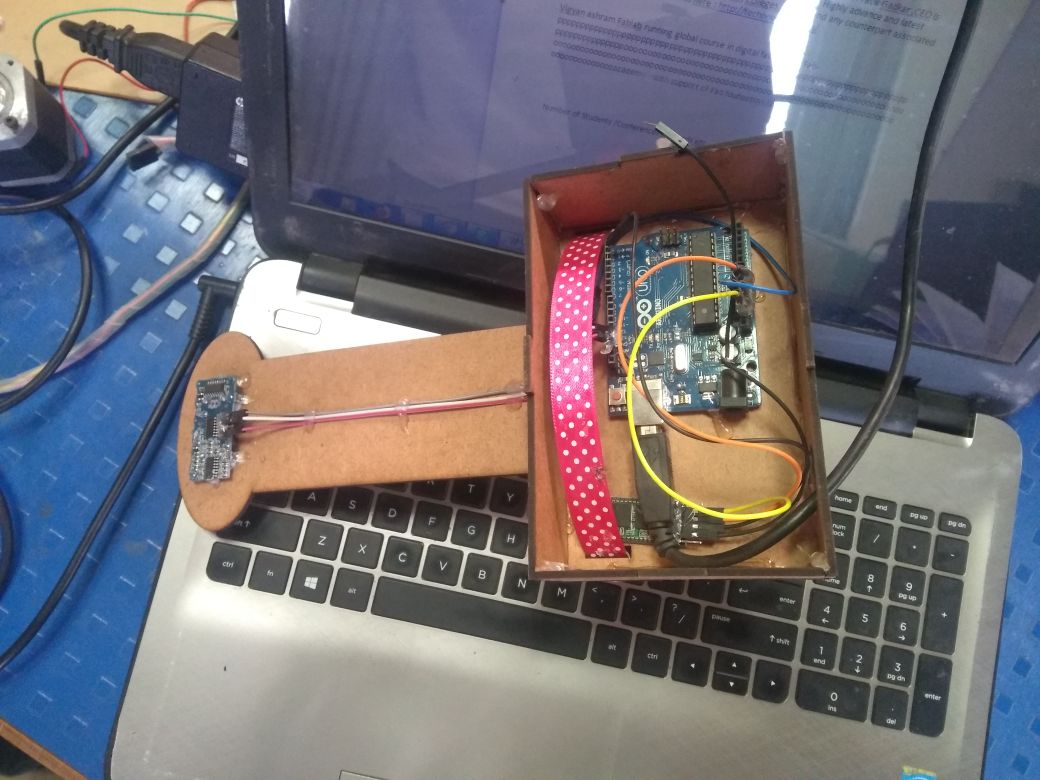 कॉस्टिंग
धन्यवाद